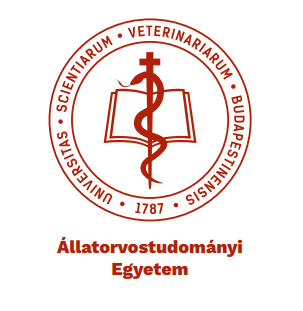 Development of Balance Scorecard-based indicator system for the University of Veterinary Medicine Budapest 

20 March, 2024
Balanced Scorecard as a strategic management system
Balanced Scorecard is a management system widely applied in strategic planning and organizational management that assigns indicators to strategic goals in order to ensure an efficient performance measurement.
The Balanced Scorecard (BSC) methodology was first presented by Robert S. Kaplan and David P. Norton in a 1992 issue of the scientific journal Harvard Business Review. The methodology and its upgraded versions have been very popular ever since: the corporations of various industries have been using it worldwide in order to improve their business performance over the past decades. 
By applying certain indicators, the Balanced Scorecard methodology uses four different perspectives to comprehensively analyze the existence and progression of factors influencing corporate performance.
Financial indicators
Operational indicators
Internal processes
Organizational innovation and development
Customer satisfaction
They reveal the efficiency of past measures
They influence future financial performance
Benefits of using BSC:
Focuses on strategy and vision;
Provides a comprehensive picture as it applies a holistic approach that analyzes the financial perspective as well as other operational aspects affecting business performance;
Quick and easy to understand both for strategy makers and those involved in execution;
Analyzes correlations between the applied indicators, thus revealing the potential corporate-level impacts of decisions;
Incentivizes participants to keep the number of applied indicators at a manageable level;
Helps to break down strategic goals to operative levels and induces the execution of concrete actions;
Allows us to measure and monitor the achievement of strategic goals and the factors affecting them.
2
Application of BSC methodology at universities
The application of BSC methodology is especially justified in the University’s strategic management because the University:
Needs to adapt to the uncertain and volatile political, economic, social and technological environment as well as the socio-cultural, educational and environmental trends;
Is increasingly expected by the stakeholders of the University’s operation to ensure transparent and accountable operational and decision-making mechanisms;
Model shift – the advancement of foundation-based funding and the increasing popularity of the “university as a service provider” concept.
In addition to teaching, universities typically conduct various other core activities that mutually affect each other to a certain extent
Consequently, there are many practical examples and related studies featured in the international literature on the application of BSC to a university environment. Most of these cases typically involve the Kaplan-Norton model’s improved versions adapted to manage university characteristics better. A few examples of the perspectives applied in the above versions (Fijałkowska-Oliveira; 2018)**:
Ohio State University
Wisconsin-Stout University
Undergraduate and graduate studies
Academic excellency
Human resource management
Social commitment and reach
Social diversity
Studies
Students and stakeholders
Finance
Faculty and related staff
Organizational efficiency
IT Universities that received the Malcolm Baldridge Award*
Imperial College London
Studies and student affairs
Customers
Governance and organizational management
Finance
Finance
Learning and growth of instructors and students
Institutional capabilities
Research results
* The Malcolm Baldridge National Quality Award was established by the United States Congress in 1987 to recognize organizations successfully implementing and applying quality management systems.
** Source: Fijałkowska, J., Oliveira, C. (2018): Balanced Scorecard in Universities; Journal of Intercultural Management, Vol. 10, No. 4, December 2018, pp. 57–83
3
Four perspectives proposed to consider in the evaluation of UVMB’s performance
As it is clearly shown by the different numbers and approaches of the perspectives used for the Balanced Scorecard systems developed for the purposes of the university application described above, it is highly important to efficiently adapt the perspectives of the BSC concept to the circumstances, characteristics and strategic goals of the given university.
After researching the literature and analyzing the strategy of the University of Veterinary Medicine Budapest, the Balanced Scorecard concept was developed with a focus on the following four perspectives: Finance, Customers, Human Resources and Supporting Infrastructure.
Since Human Resources and Supporting Infrastructure are essential pillars of successfully realizing the University’s vision, their adoption as key perspectives help us to apply a common, unified approach to the strategic management of these different core activities.
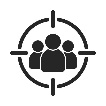 Analyzes the University’s current financial state as well as what needs to be done in order to improve the financial state in the future.
Finance
Analyzes the satisfaction of customers (students and cooperating partners) as well as what the University needs to do in order to generate more value and benefit.
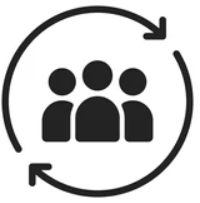 Customers
Vision and strategy
Analyzes whether the University is able to provide sufficient quantity and quality in terms of human resources to perform its core activities.
Human Resources
This perspective investigates the University’s ability to ensure a constant infrastructural improvement in order to meet market demands, expectations and requirements.
Supporting Infrastructure
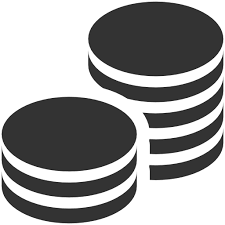 Each of the above perspectives identifies strategic goals and the initiatives required for achieving the objectives. 
Based on the four perspectives, we can create an indicator system that allows us to analyze, monitor and evaluate the success of the business strategy.
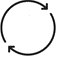 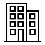 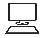 4
Implementation process of Balanced Scorecard
Implementation
Concept development
Define mission, vision
Identify strategic goals and break them down based on the four perspectives
Identify initiatives related to the strategic goals
Assign indicators that allow for the measurement and achievement of strategic goals connected to each perspective
Map relations between indicators (cause-effect)
Identify data sources for indicators, identify new data collection needs if necessary
Identify target values of indicators and assign the parties in charge of ensuring the availability of current data
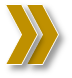 Annual cycle
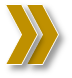 Reform strategic management system,
5
Strategic map of Univet Budapest based on the BSC
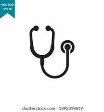 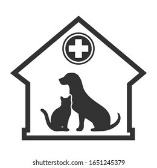 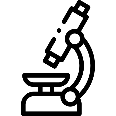 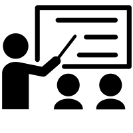 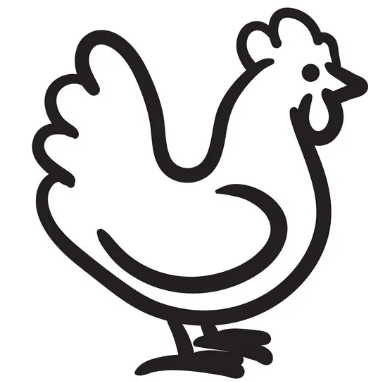 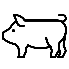 Teaching
Research
Clinic
Teaching Farm
Develop research and innovation area into independent core activity
Retain clinic with highest progressivity level
Develop teaching farm into model farm
Maintain and increase quality of teaching
Strategic direction
Finance
Increase financial efficiency
Ensure cooperation conditions to become model farm
Retain international and domestic position
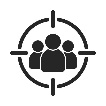 Commercialize inventions
Enlarge customer base
Customers
Human resources
Develop quality of teaching
Retain and improve quality of research
Retain and increase outstanding expertise
Improve quality of teaching farm activity
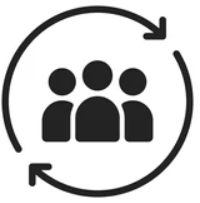 Develop infrastructure of clinical services
Develop teaching infrastructure
Develop research infrastructure
Develop teaching farm infrastructure
Supporting Infrastructure
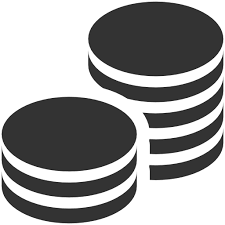 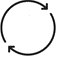 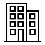 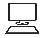 6
Initiatives and the related key indicators in light of the strategic goals
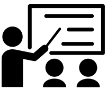 Strategic direction
Maintain and increase quality of teaching
Teaching
Strategic goal
Initiative
KEY indicators
Increase financial efficiency
Finance
Retain international and domestic position
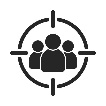 Customers
Develop quality of teaching
Human Resources
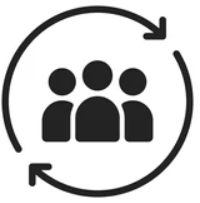 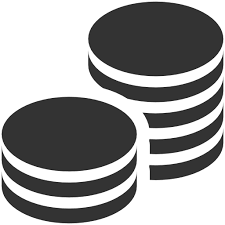 Develop teaching infrastructure
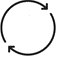 Supporting Infrastructure
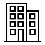 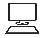 7
Initiatives and the related key indicators in light of the strategic goals
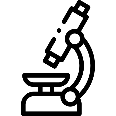 Strategic direction
Develop research and innovation area into independent core activity
Research
Strategic goal
Initiative
KEY indicators
Increase financial efficiency
Finance
Commercialize inventions
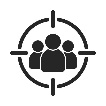 Customers
Retain and improve quality of research
Human resources
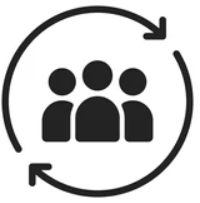 Develop research infrastructure
Supporting Infrastructure
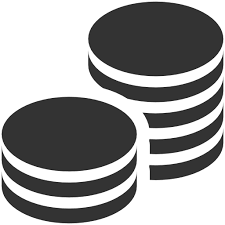 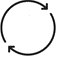 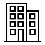 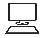 8
Initiatives and the related key indicators in light of the strategic goals
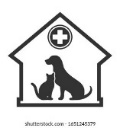 Strategic direction
Retain clinic with highest progressivity level
Clinic
Strategic goal
Initiative
KEY indicators
Increase financial efficiency
Finance
Enlarge customer base
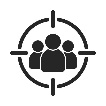 Customers
Retain and increase outstanding expertise
Human Resources
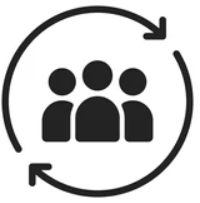 Develop infrastructure of clinical services
Supporting Infrastructure
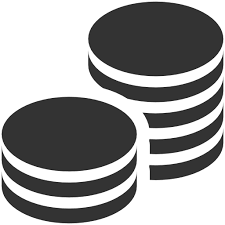 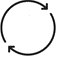 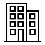 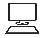 9
Initiatives and the related key indicators in light of the strategic goals
Strategic direction
Develop teaching farm into model farm
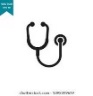 Teaching Farm
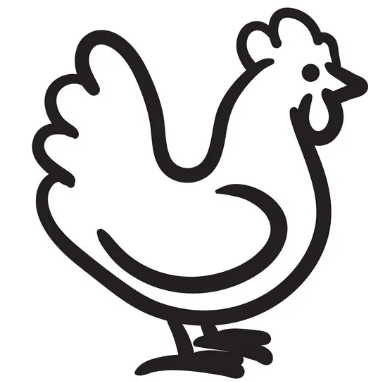 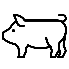 Strategic goal
Initiative
KEY indicators
Increase financial efficiency
Finance
Ensure cooperation conditions to become model farm
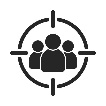 Customers
Improve quality of teaching farm activity
Human resources
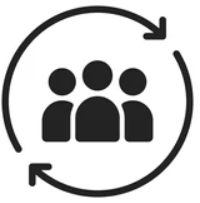 Develop teaching farm infrastructure
Supporting Infrastructure
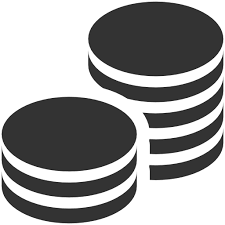 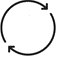 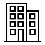 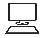 10